The Role of Relational Algebra in a DBMS
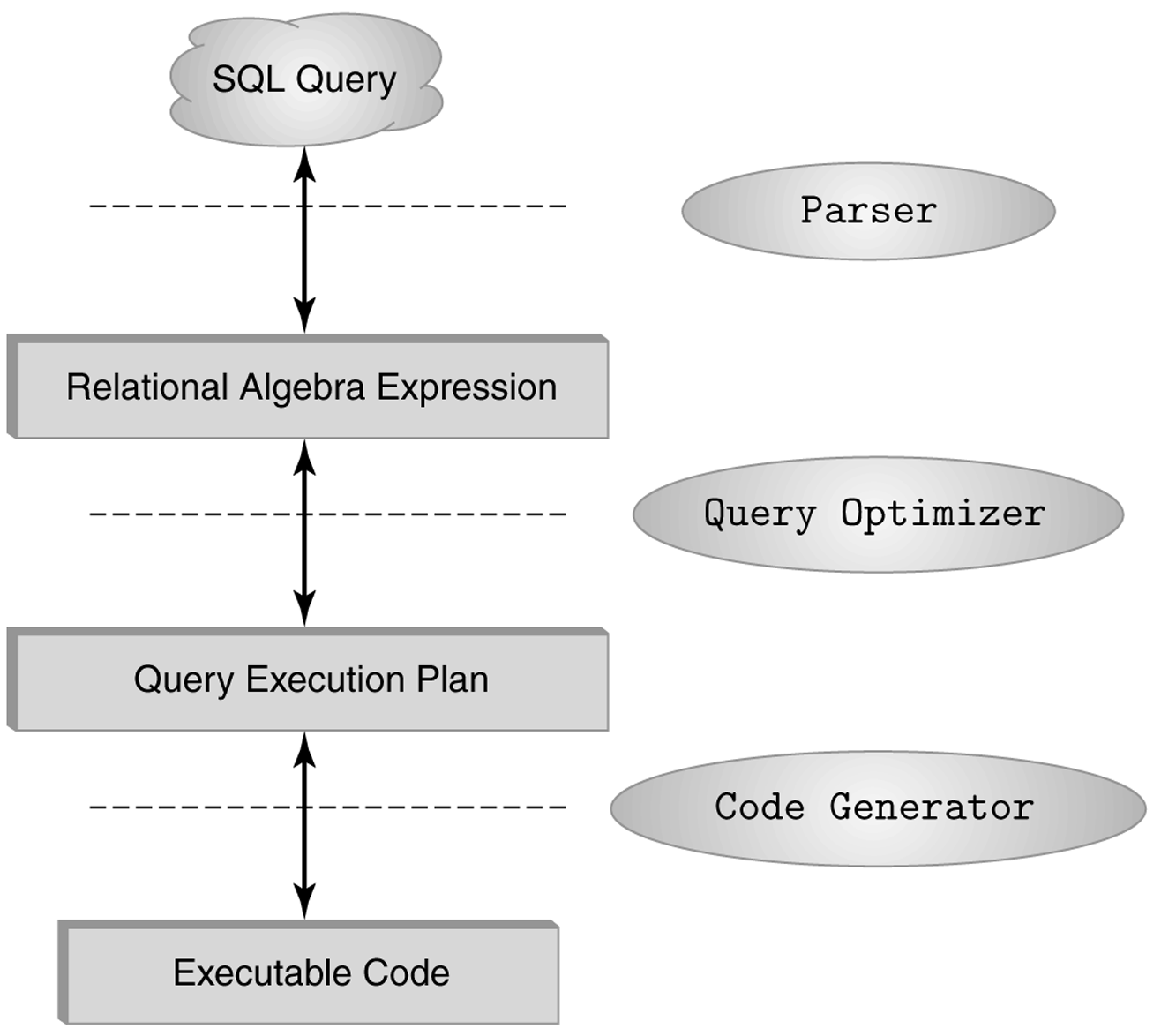 Select Operator
Produce table containing subset of rows of argument table satisfying condition
		scondition (relation)
Example: 
Person                                  sHobby=‘stamps’(Person)
Id      Name     Address        Hobby
Id         Name    Address        Hobby
1123     John     123 Main       stamps
1123     John     123 Main       coins
5556     Mary    7 Lake Dr      hiking
9876     Bart      5 Pine St       stamps
1123     John      123 Main      stamps
9876     Bart       5 Pine St       stamps
Selection Condition
Operators:  <, £, ³, >, =, ¹
Simple selection condition:
<attribute> operator <constant>
<attribute> operator <attribute>
<condition> AND <condition>
<condition> OR <condition>
 NOT <condition>
Selection Condition - Examples
s Id>3000  OR  Hobby=‘hiking’ (Person)
s Id>3000  AND  Id <3999 (Person)
s NOT(Hobby=‘hiking’) (Person)
s Hobby¹‘hiking’ (Person)
Project Operator
Produces table containing subset of columns of argument table 
			 pattribute list(relation)
Example:
         Person                                      pName,Hobby(Person)
Id       Name    Address      Hobby                     Name   Hobby
John   stamps
John   coins
Mary  hiking
Bart    stamps
1123   John   123 Main   stamps
1123   John   123 Main   coins
5556   Mary  7 Lake Dr  hiking
9876   Bart    5 Pine St    stamps
Project Operator
Example:
       Person                                     pName,Address(Person)
Id        Name     Address        Hobby
Name     Address
John   123 Main
Mary  7 Lake Dr
Bart    5 Pine St
1123   John   123 Main   stamps
1123   John   123 Main   coins
5556   Mary  7 Lake Dr  hiking
9876   Bart    5 Pine St    stamps
Result is a table (no duplicates); can have fewer tuples
than the original